Video-Language Graph Convolutional Network for Human Action Recognition
Rui Zhang, Xiaoran Yan
Research Institute of Artificial Intelligence
Zhejiang Lab
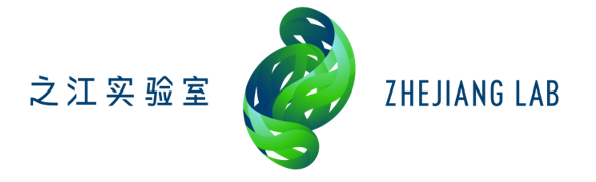 Background
Research Goal:
Human-like Artificial Intelligence
Perceptual Learning
Cognitive Learning
Action Reasoning
Question
Q1: How do humans reason an action?

Q2: How do we react immediately when we see an action?

Q3: Many actions, such as playing baseball and badminton, require swinging the racket to hit the ball, but why can we distinguish them?
Question
Answer:
Because the accumulation of a large amount of detailed knowledge guides us to parse, compare, analyze and reason about the actions we see, and finally arrive at the answer.
Motivation
Action Parsing
Fine-grained
Structured
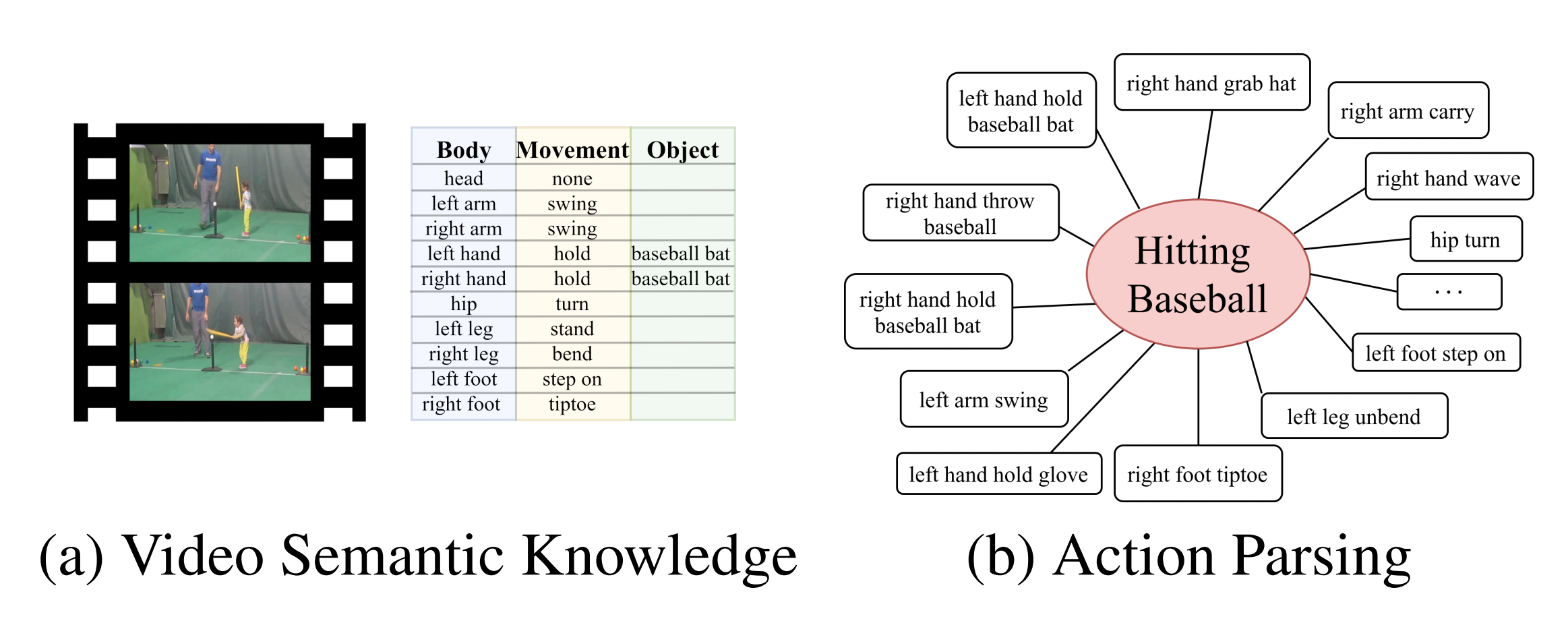 Figure: Illustration of fine-grained knowledge contained by an example video (a) and knowledge graph obtained by action parsing (b).
Motivation
Leveraging fine-grained knowledge could improve accuracy

Current methods overlook fine-grained action parsing knowledge and the structured information 

Current video-language models (VLMs) do not support structure learning
Introduction
Proposed Method:
Video-Language Graph Convolutional Network (VL-GCN)
Details:
Construct knowledge graph from action parsing (body movements, objects).
Transfer visual language models (VLMs) to video domain.
Integrates and fuses multi-modal knowledge (video, text, graphs).
Introduction
Key Contributions:
Novel video-language GCN framework for action recognition.

Fine-grained graph based on body movements to guide learning. 

Higher accuracy with less data/computation using fine-grained knowledge.
Proposed Model
Core Idea:
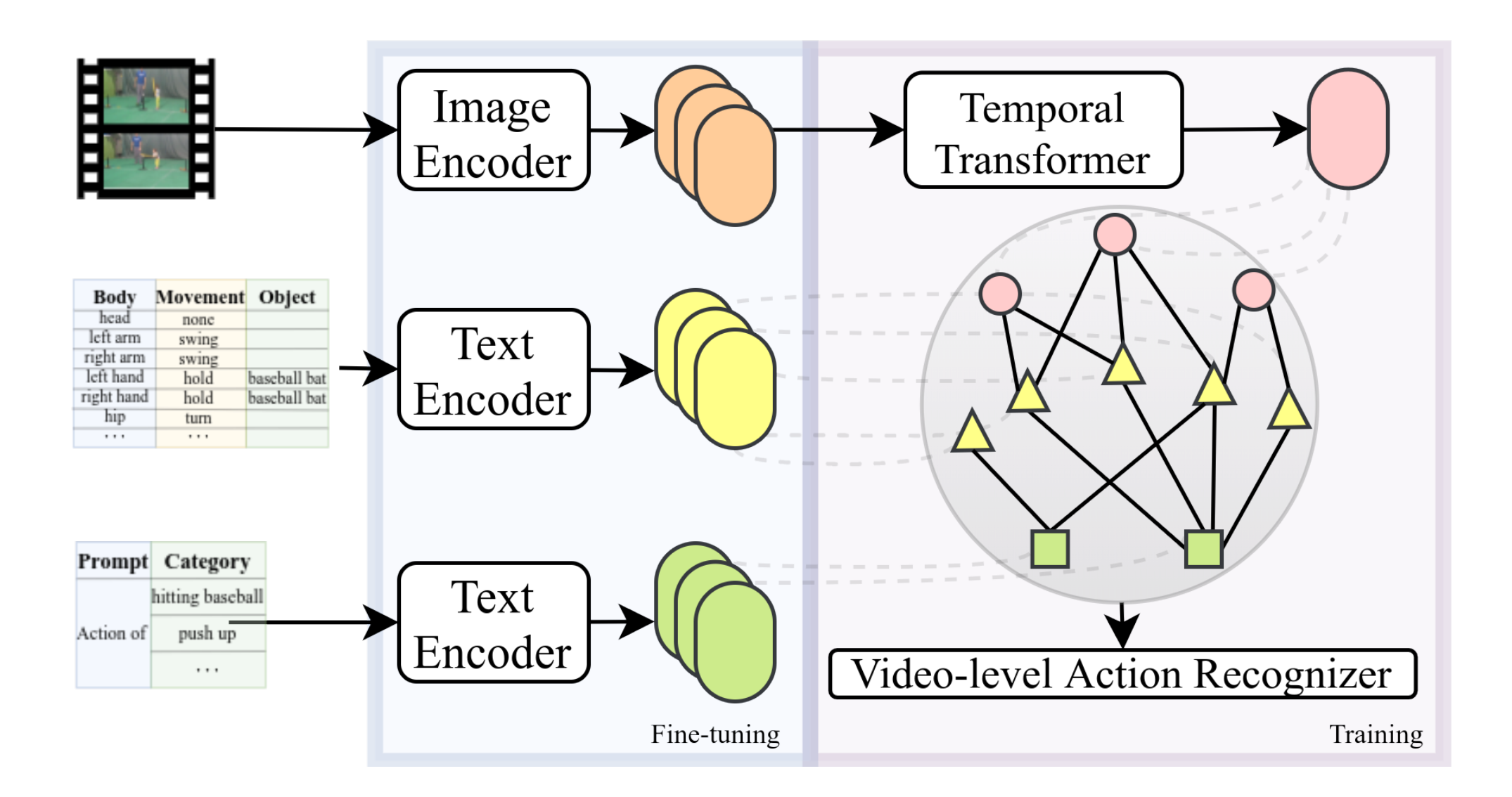 Encoding multi-modal knowledge into a shared space

Implementing structure learning in this shared space

Performing video-level action recognition
Figure: Overview of our VL-GCN framework.
Proposed Model
VL-GCN:
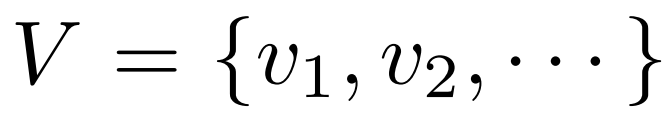 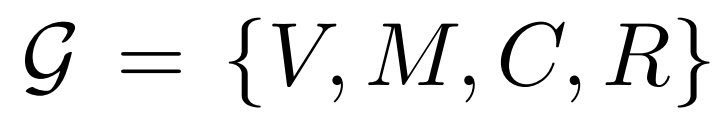 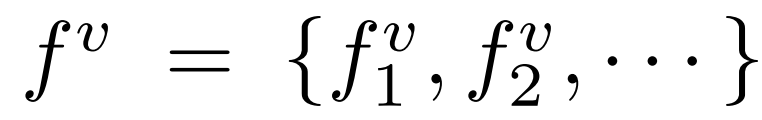 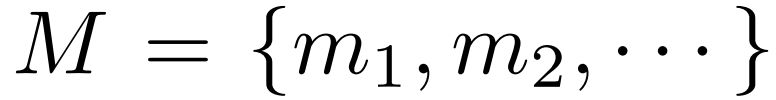 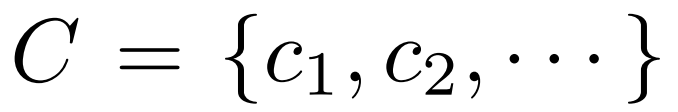 Proposed Model
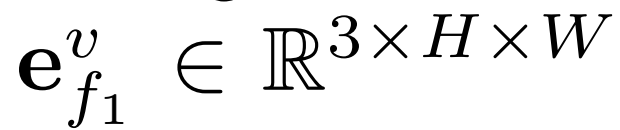 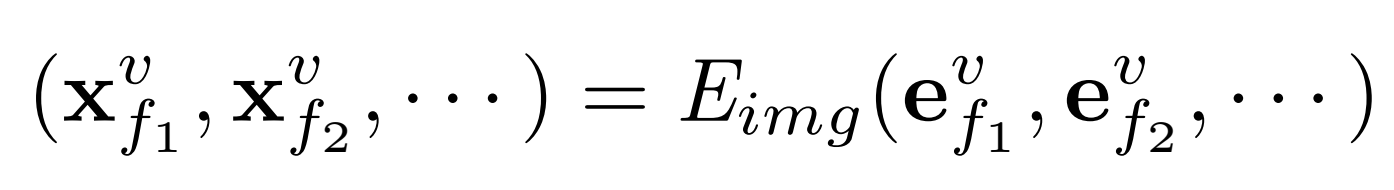 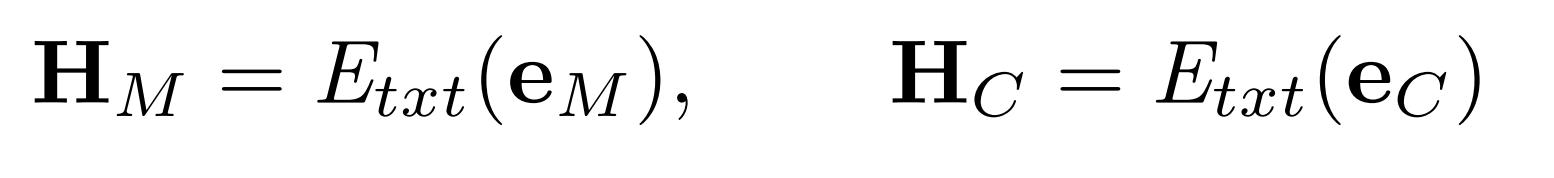 Proposed Model
New Learning Module (Training Module):
Video-level representations (temporal encoding):
                                                                                          * MHSA: multi-head self-attention mechanism                                   
				                                            * FFN: feed-forward network

Structure learning:
	Adjacency normalization:
	One-hop neighbor learning:


	Two-hop neighbor learning:
	Fusion learning:
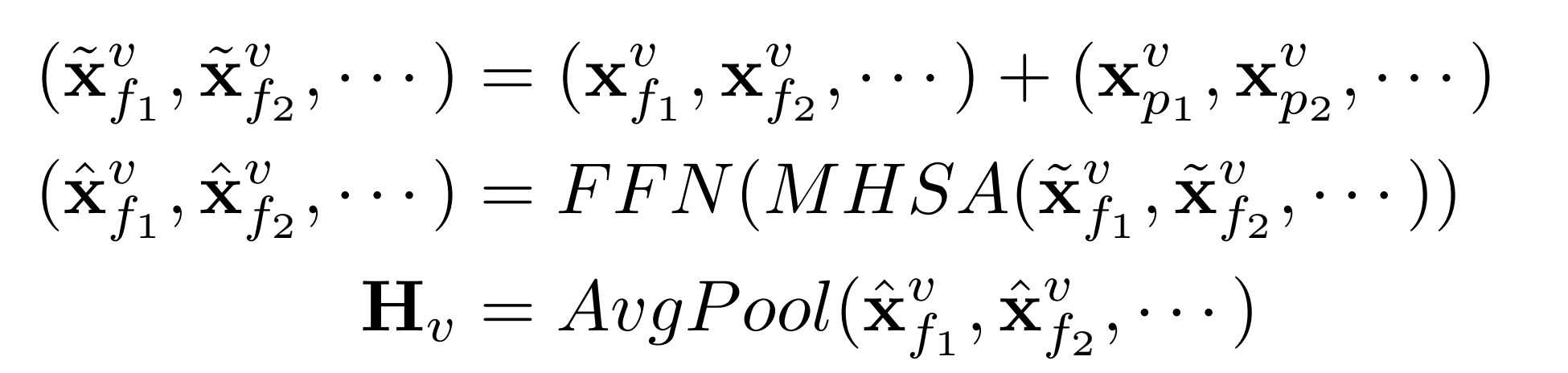 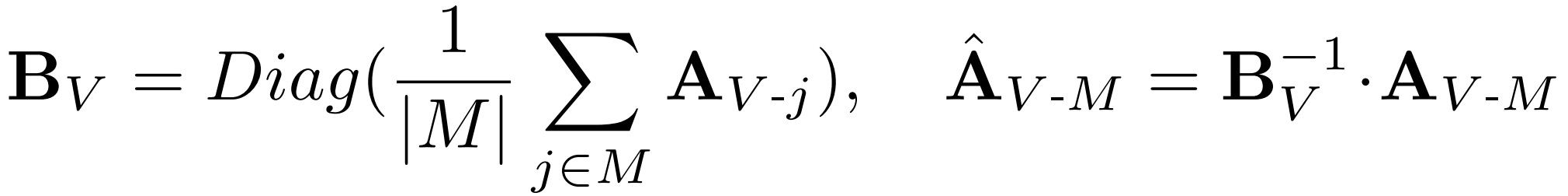 Attention Mechanism
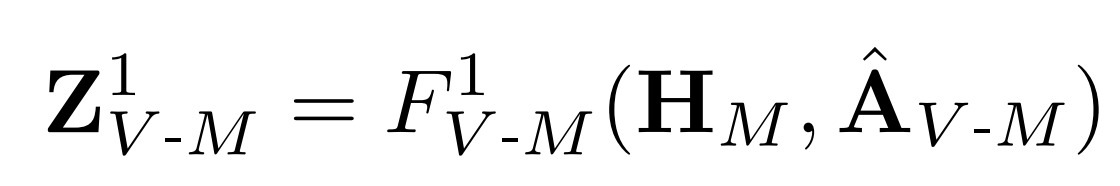 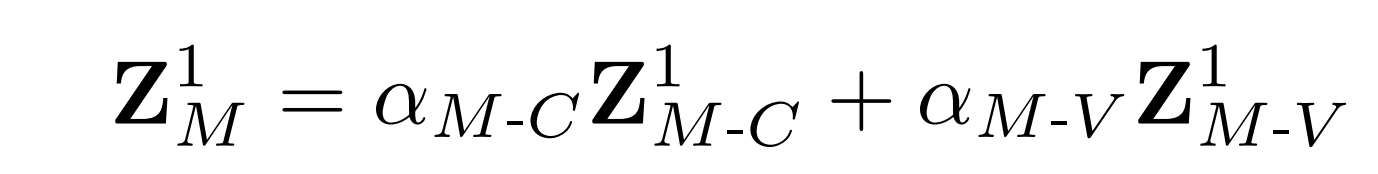 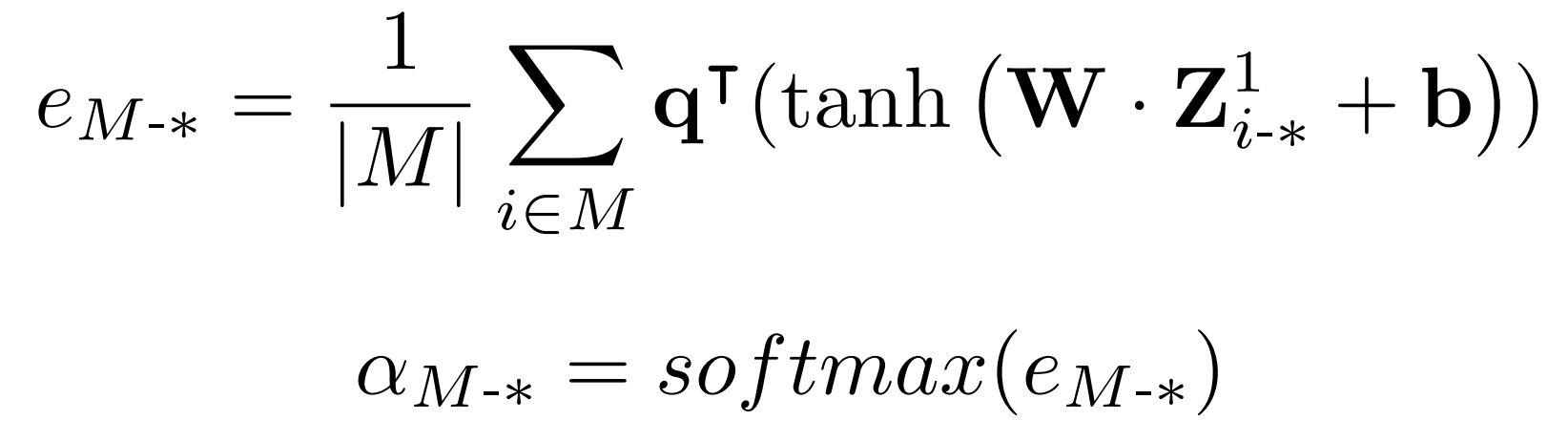 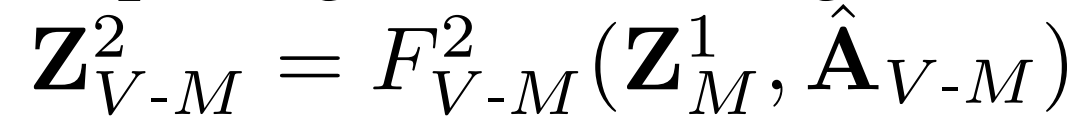 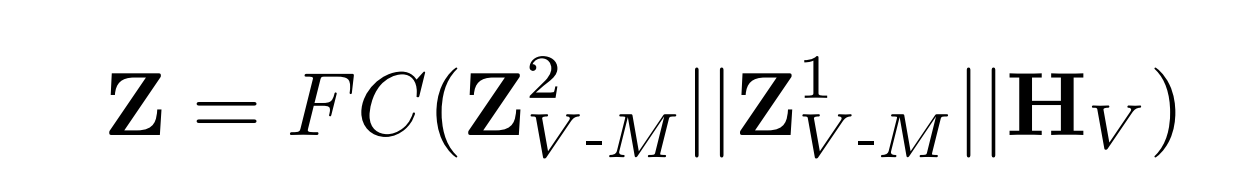 Proposed Model
Objective:
Log Loss:




				* Y is the ground truth action vector.
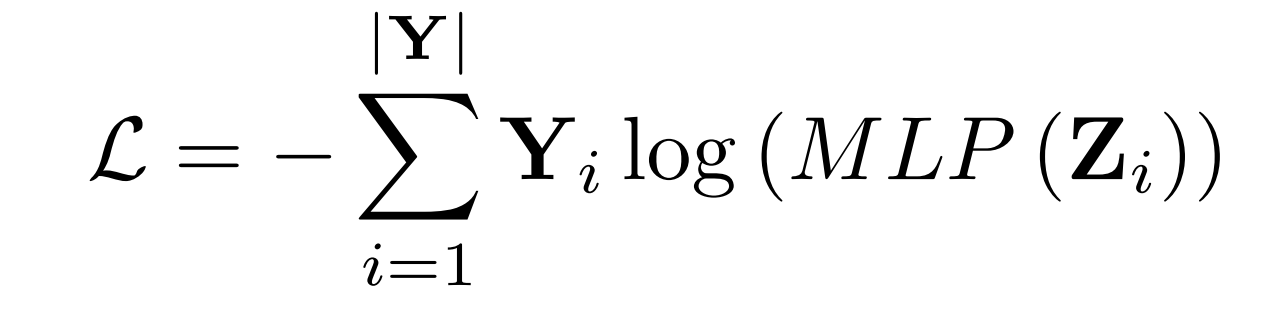 Experiments
Datasets:



Baselines:
Kinetics-TPS dataset: including 3,809 publicly available annotated videos, as well as the action parsing graph based on the annotations of 10 body parts, 74 part states, and 75 interactive objects across 24 human action categories.



 ActionCLIP, X-CLIP, and ViFi-CLIP
[Speaker Notes: \]
Experiments
Action Recognition:
Table: Comparisons of the action recognition accuracy with state-of-the-art methods on Kinetics-TPS under the CLIP ViT-B/32 backbone.
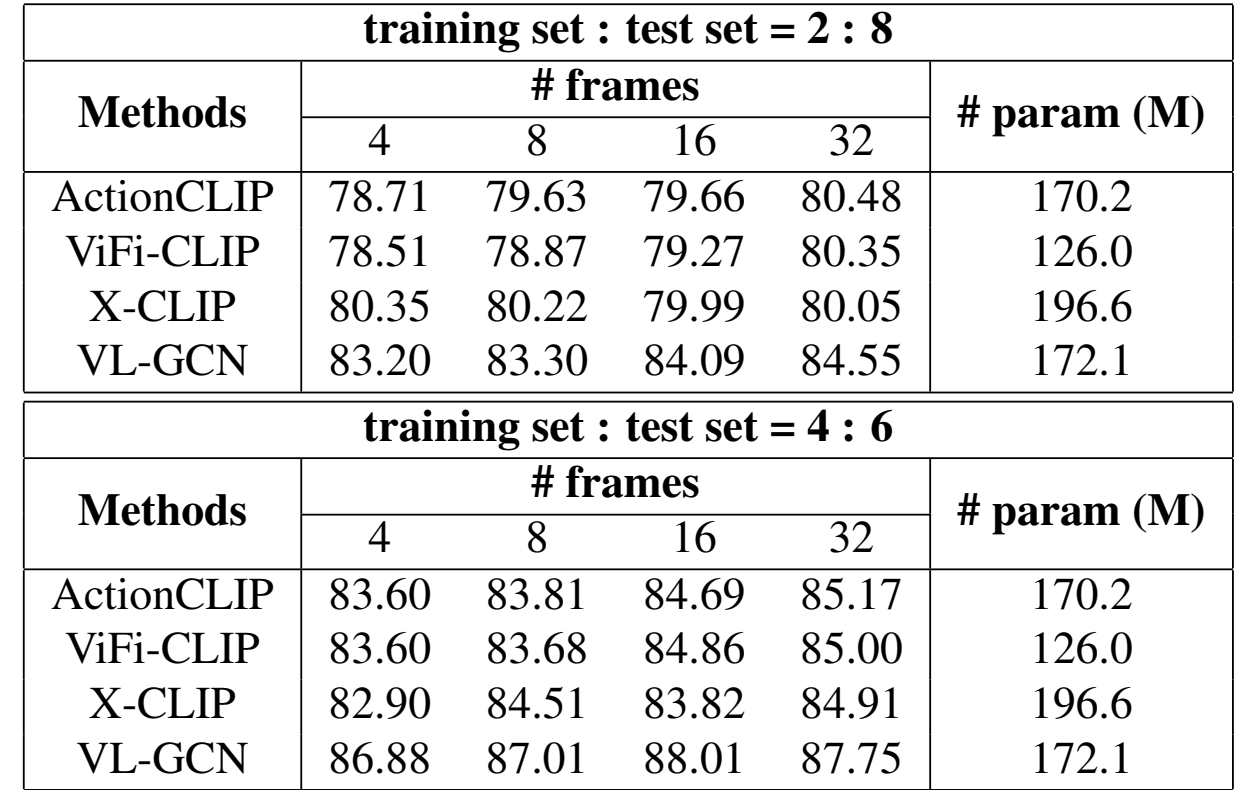 ** trainingto-test ratios: 
761 training and 3048 test samples (2:8)
1523 training and 2286 test samples (4:6)
Experiments
Action Recognition:
Table: Comparisons of the action recognition accuracy with state-of-the-art methods on Kinetics-TPS under the CLIP ViT-B/32 backbone.
** trainingto-test ratios: 
2285 training and 1524 test samples (6:4)
3047 training and 762 test samples (8:2)
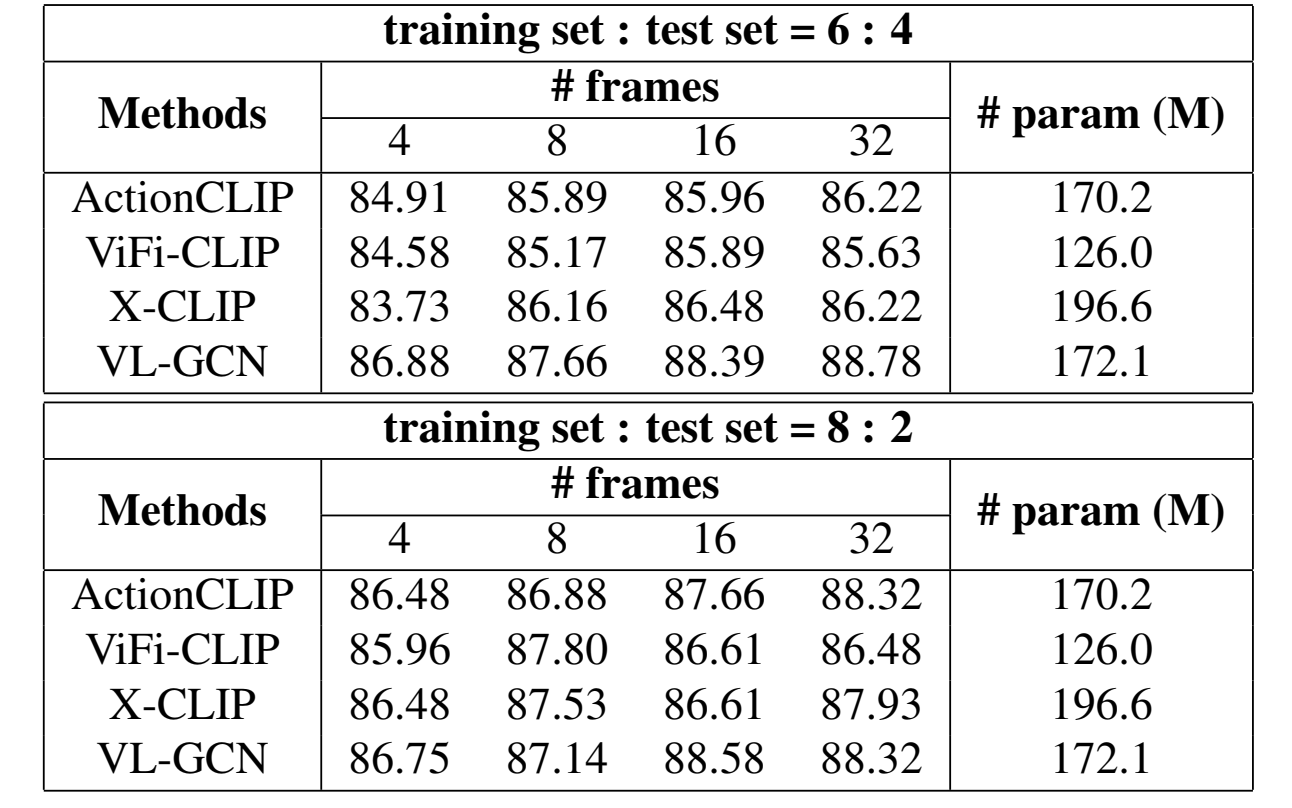 Experiments
Ablation Study:
Table: Ablation study of VL-GCN.
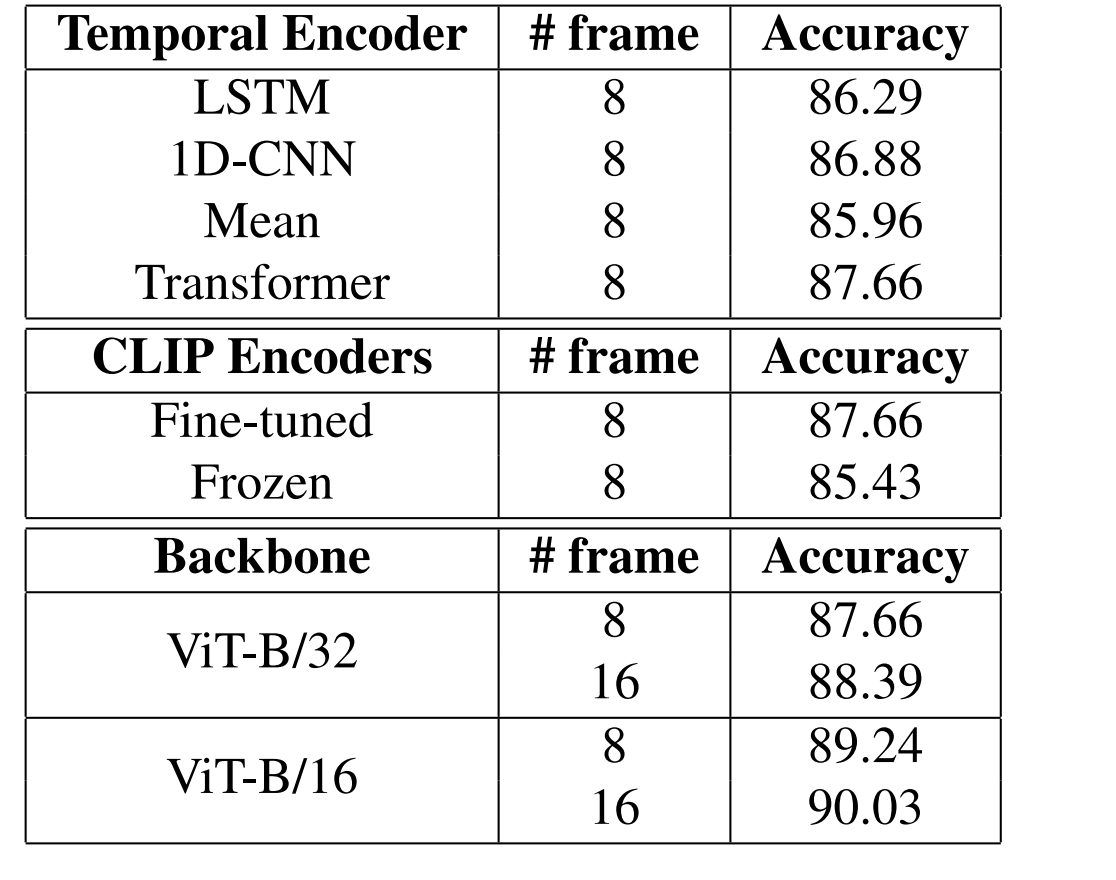 Conclusion
Leverage fine-grained action parsing as powerful guidance;

Effectively fuse VLMs and GCN for multi-modal knowledge (video, language, graph) learning;

Outperform state-of-the-art methods by significant margin;

Enables accurate recognition with less data/computation.
Thanks